Cluster-izing in AFNI
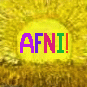 The Times They Are a-Changin’
Bob (not Dylan) Cox
In Response to
Cluster failure: Why fMRI inferences for spatial extent have inflated false-positive rates. by Eklund, Nichols, & Knutsson
http://www.pnas.org/content/113/28/7900.full
The line it is drawn
The curse it is cast
The slow one now
Will later be fast
As the present now
Will later be past
The order is rapidly fadin’
And the first one now will later be last
For the times they are a-changin’
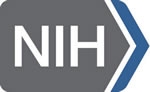 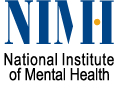 RWC: Feb 2017
The “Classic” Method (AFNI)
Estimate spatial smoothness of noise
Assume spatial auto-correlation function (ACF) has a Gaussian shape (1 parameter = FWHM)
Estimate FWHM from correlation of 1st spatial differences in noise (Forman et al 1995)
Simulate noise-only 3D data with that smoothness, determine cluster-size threshold that goes with a given voxel-wise threshold, to give global False Positive Rate (FPR)
RWC: Feb 2017
Testing Some Method
Eklund et al: use rs-FMRI (FCON-1000) as null data
Analyze each of 198 x 2 subject collections (Beijing and Cambridge) with fake task timings
2 x Block design, 2 x Event-related design
4 x spatial blur levels (4, 6, 8, 10 mm)
Carry out 1- and 2-sample t-tests between subsets of these collections – 1000 random subsets (per case, per collection, per diverse variations)
Count clusters surviving, get FPR estimate
Their scripts and results are available on GitHub
}
16 basic
cases
RWC: Feb 2017
[Speaker Notes: Can parametric statistical methods be trusted for fMRI based group studies?]
Some Results from Eklund et al
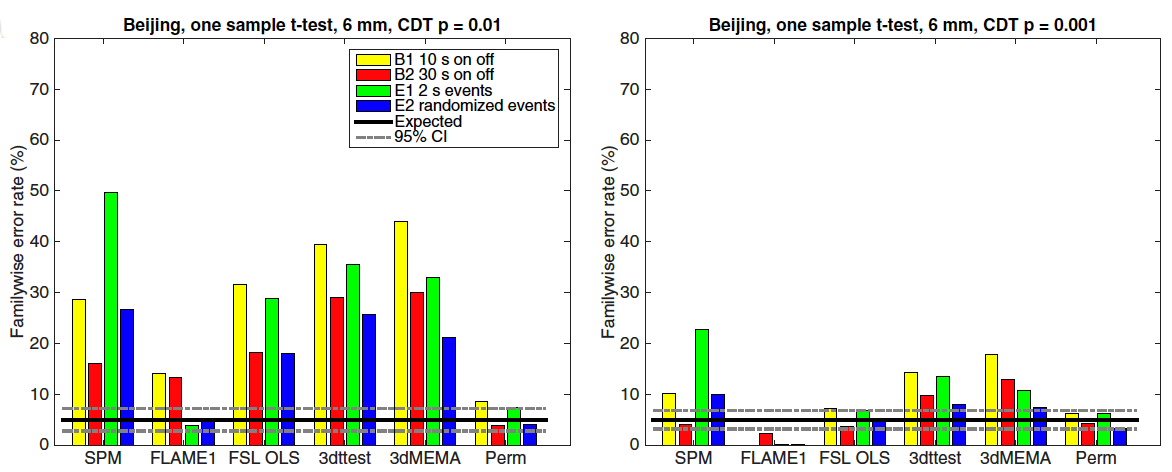 AFNI’s
3D t-testing program
AFNI’s
3D t-testing program
SPM and FSL and 3dMEMA results not further discussed herein
Each bar is the FPR estimated from 1000 1-sample t-test runs
Nominal 5% band (3.6% to 6.4% = 95% interval for 1000 samples)
Per voxel p=0.010 on left, p=0.001 on right
RWC: Feb 2017
[Speaker Notes: Can parametric statistical methods be trusted for fMRI based group studies? http://arxiv.org/abs/1511.01863]
All Their Results Summarized
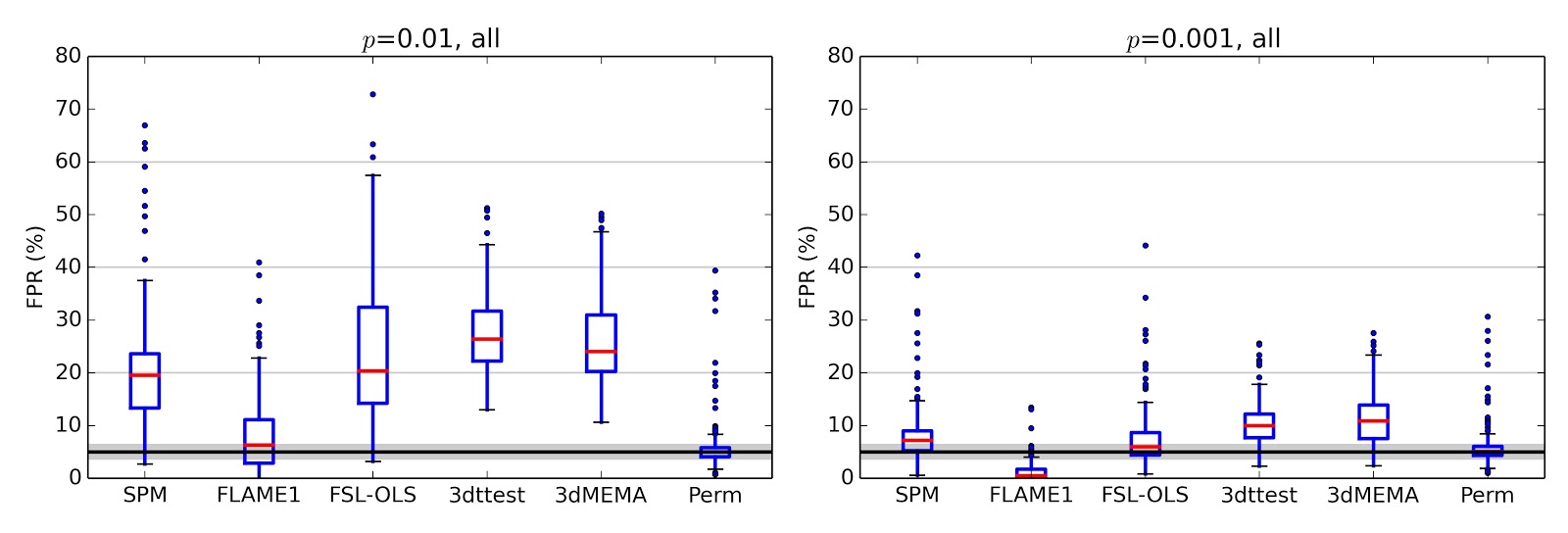 Box plots across all cases: 1- & 2-sample, various sample sizes, various “stimuli”, various data sources
“Up to 70%” FPR (triply-used quote from Eklund et al) is not a decent summary of the situation.
RWC: Feb 2017
Bugs and Flaws
AFNI’s cluster-size threshold calculating program (3dClustSim) had a bug
 Is a big deal in the PNAS paper (and popular press)
 Was not actually that important (cf 3 slides ahead)
 Using the Forman method was another flaw
However, there was/is a bigger flaw
 Shared with FSL and SPM
 Assumption of Gaussian shape for spatial autocorrelation function (ACF) of the noise
Describes how noise in one voxel is correlated with noise in another voxel (distance r away)
RWC: Feb 2017
NonGaussianity in ACF
ACF from single subject datasets has long tails – nonGaussian shape + 1st difference fail
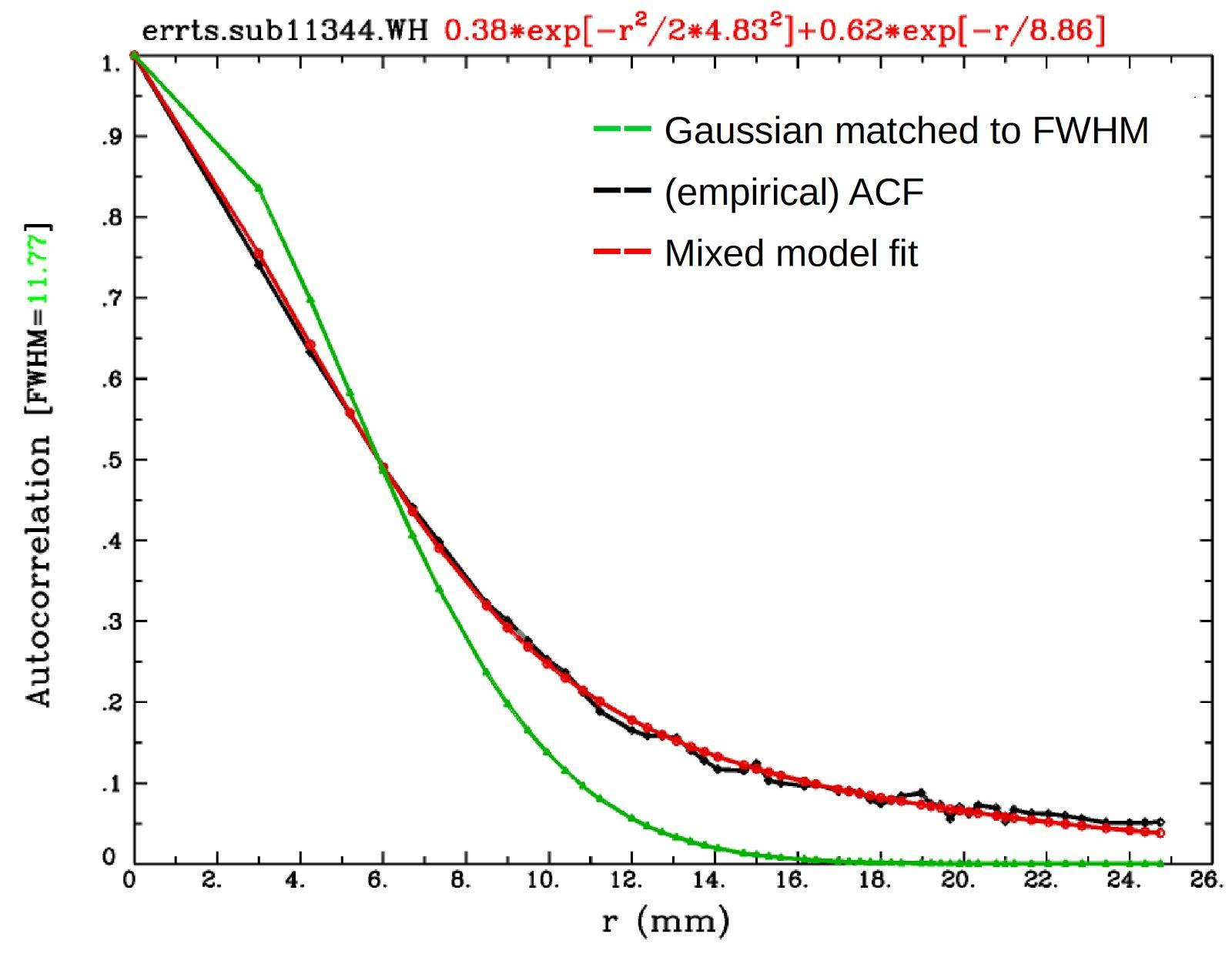 Modify 3dClustSim to use mixed ACF model (Gaussian plus mono-exponential) with 3 parameters (a,b,c) instead of 1 (FWHM)
1st-diff bad for FWHM estimate: too small;
Forman
method
unreliable
RWC: Feb 2017
Do Long Tails Matter? Yes
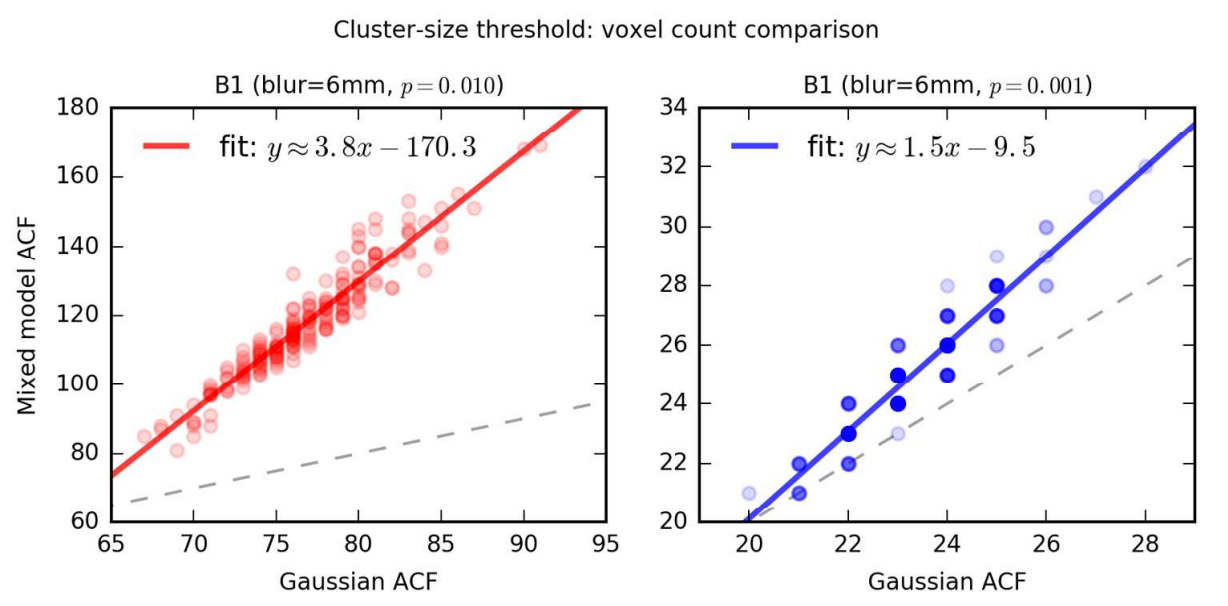 x=y line
x=y line
Compare cluster-size thresholds for 198 subjects
Computed via 3dClustSim using 2 different ACF models
In words: don’t use Gaussian ACF for FMRI (as usually done)
NB: Gaussian FWHM taken from mixed model ACF (cf previous slide)
RWC: Feb 2017
AFNI Results Redux
Pre-bug fix
Post-bug fix
Mixed-model ACF
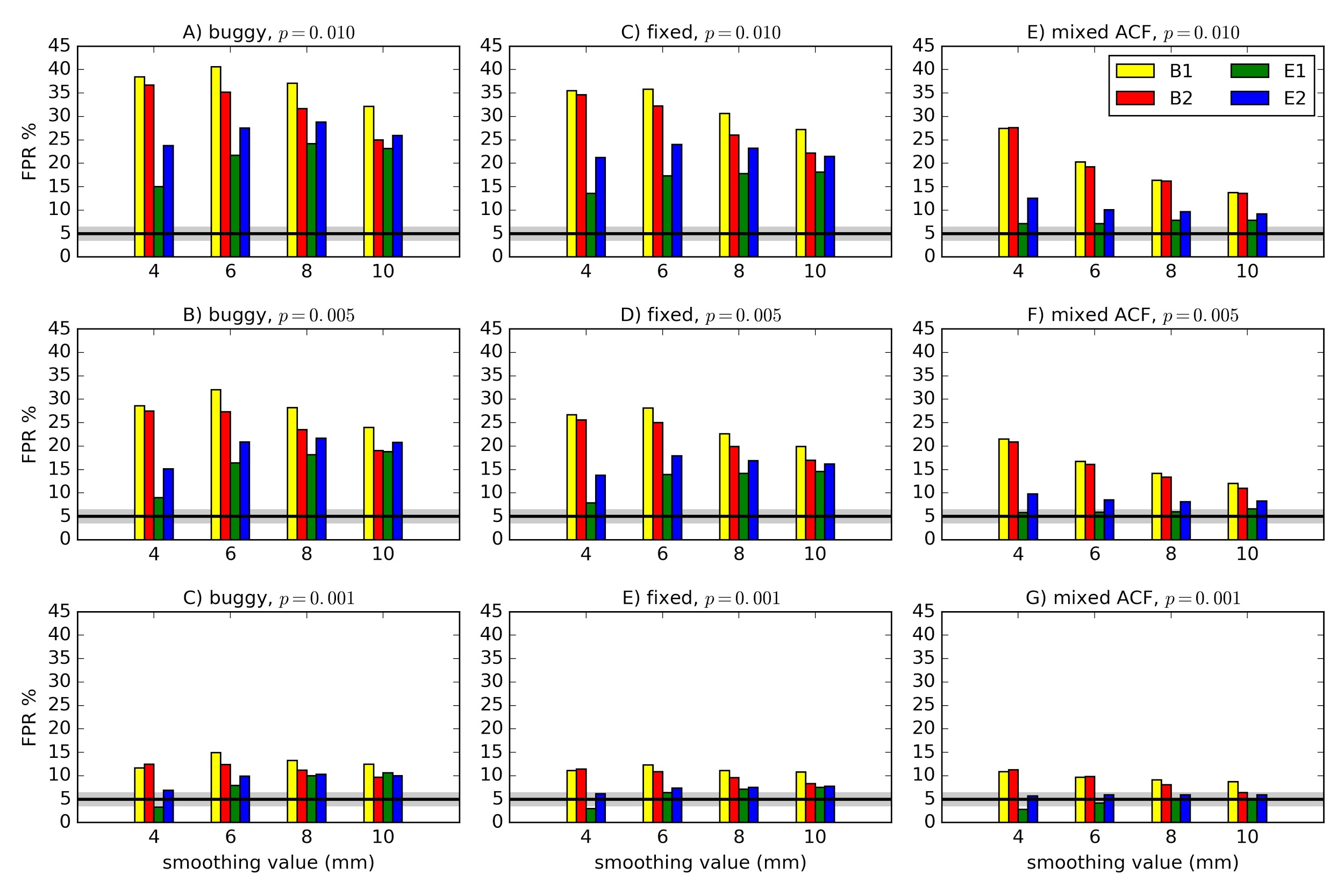 p=0.010
p=0.005
p=0.001
RWC: Feb 2017
How to: ACF method
Run 3dFWHMx with the ‘-acf’ option to get the ACF parameters for each subject, from the residuals dataset errts*+tlrc.HEAD
 This is done now in afni_proc.py
Average each of the 3 ACF parameters across subjects (not automatic)
Use 3dClustSim with the  ‘-acf’ option (giving the 3 averaged parameters) to get the cluster  size threshold tables for the group analysis
RWC: Feb 2017
Why Is Model-Based FPR Still High?
Using ACF estimates improved results
So the wider ACF and longer tails are a part of the original problem – but not all of it
Too short tails in the group t-statistics, caused by outlier subjects in the data
Also explained a part of it – but not enough
My current thinking
Spatial ACF is not stationary (same everywhere)
Over-wide in some places
RWC: Feb 2017
Another Solution:Nonparametric Clustering in AFNI
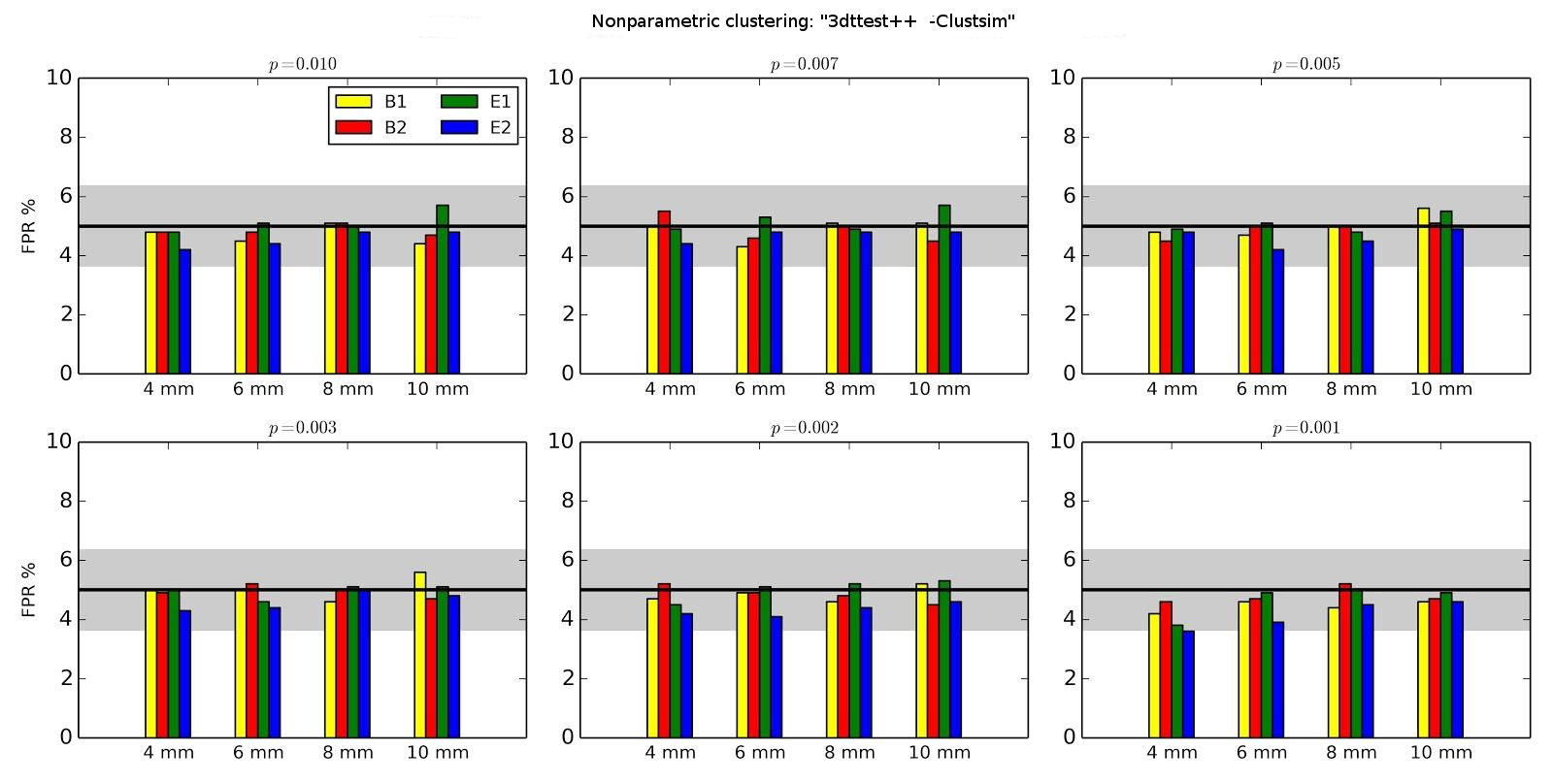 t-test residuals are permuted/randomized (10000 times)
10000 re-t-tests computed from residuals fed into 3dClustSim
RWC: Feb 2017
How to: Nonparametric Clustering
Only for t-tests at this time
3dttest++ with the –Clustsim option
Gives excellent FPR control 
Has stringently large cluster-size thresholds 
 Seems to be needed to deal with the extra-wide spatial ACF in some regions
 Cluster-size threshold is very nonlinear in smoothness
Leads to the idea of making the cluster-size threshold depend on spatial location ……
RWC: Feb 2017
In progress: ETAC (the future?)
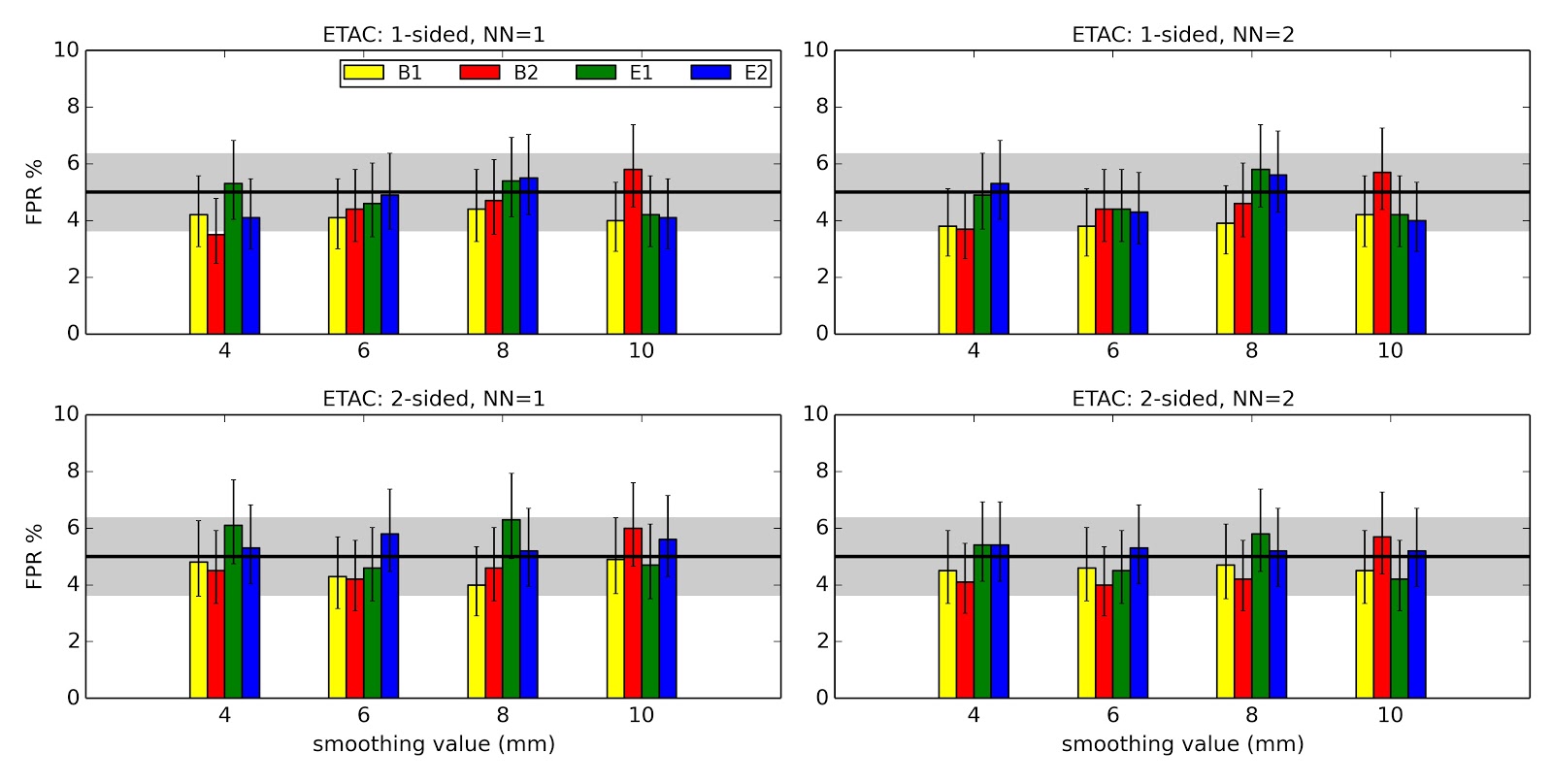 Equitable Thresholding And Clustering
Spatially variable cluster-size threshold
Also: Uses multiple p-value thresholds simultaneously
[Not the most beautiful name]
RWC: Feb 2017
Finally
At this time (with up-to-date AFNI):
 3dClustSim -acf  (p ≤ 0.002)   OR   3dttest++ -Clustsim
In the future
 ETAC (needs more testing, more generalization)
 A parametric method to allow for spatially variable ACF [ie, (a,b,c) as functions of (x,y,z)]???
Would be useful for group stats too complex to permute (eg, 3dLME, 3dMVM)
Paper accepted in Brain Connectivity
Letter accepted in PNAS
 We’ll put them on aRxiv.org real soon now
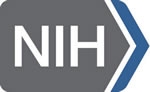 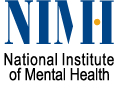 RWC: Feb 2017